Motto: Děti tvoří 20% populace,ale jsou 100% naší budoucnosti
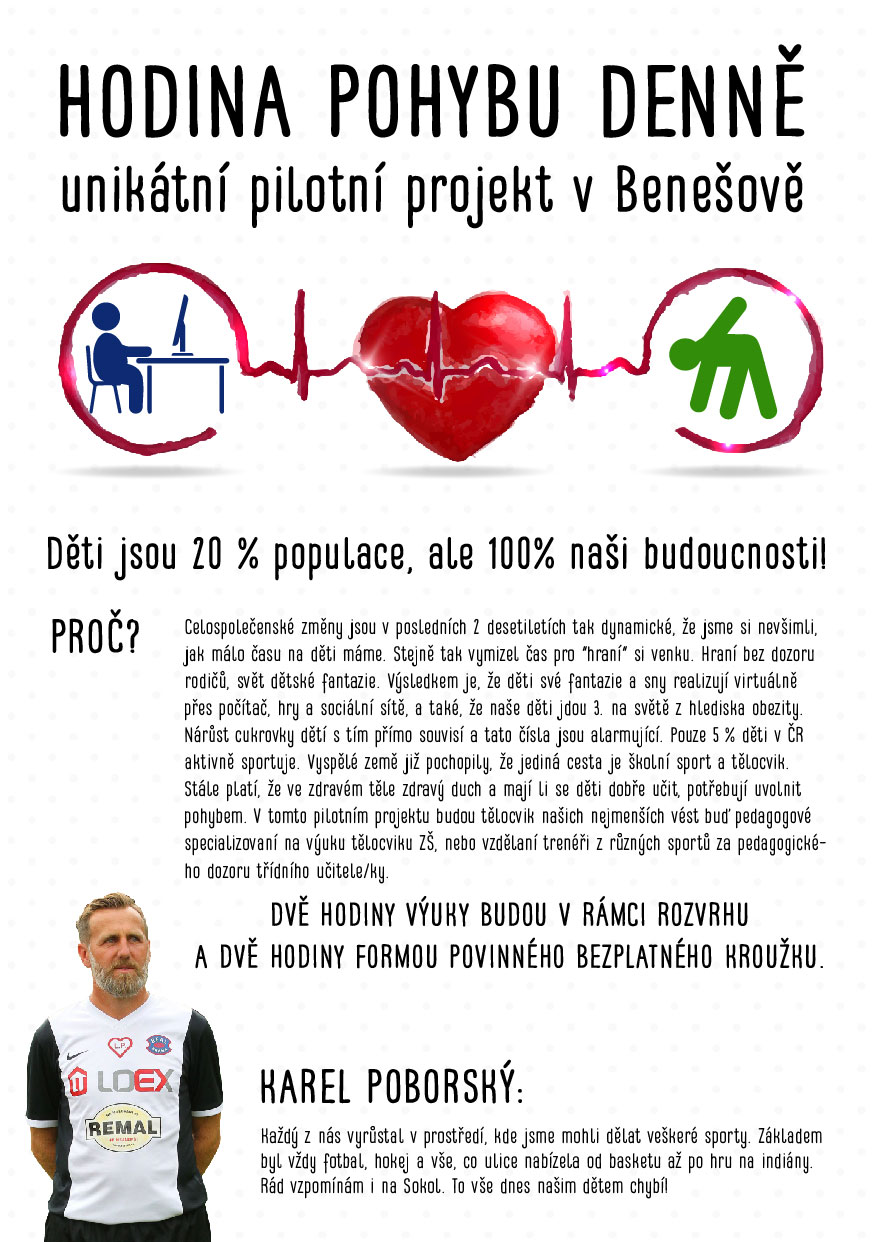 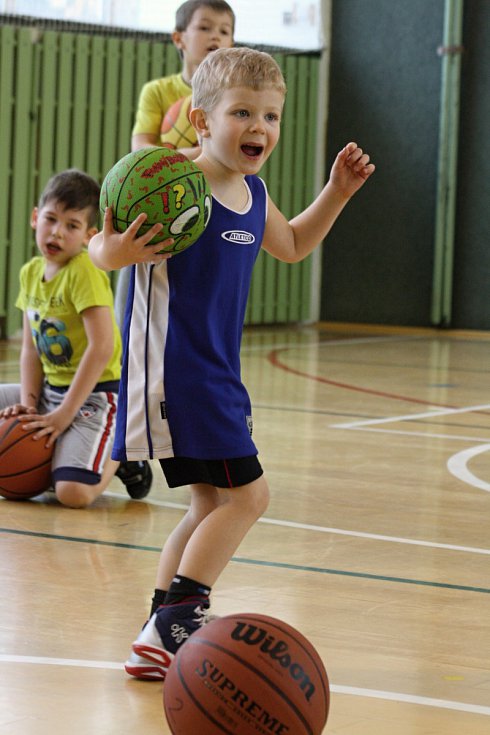 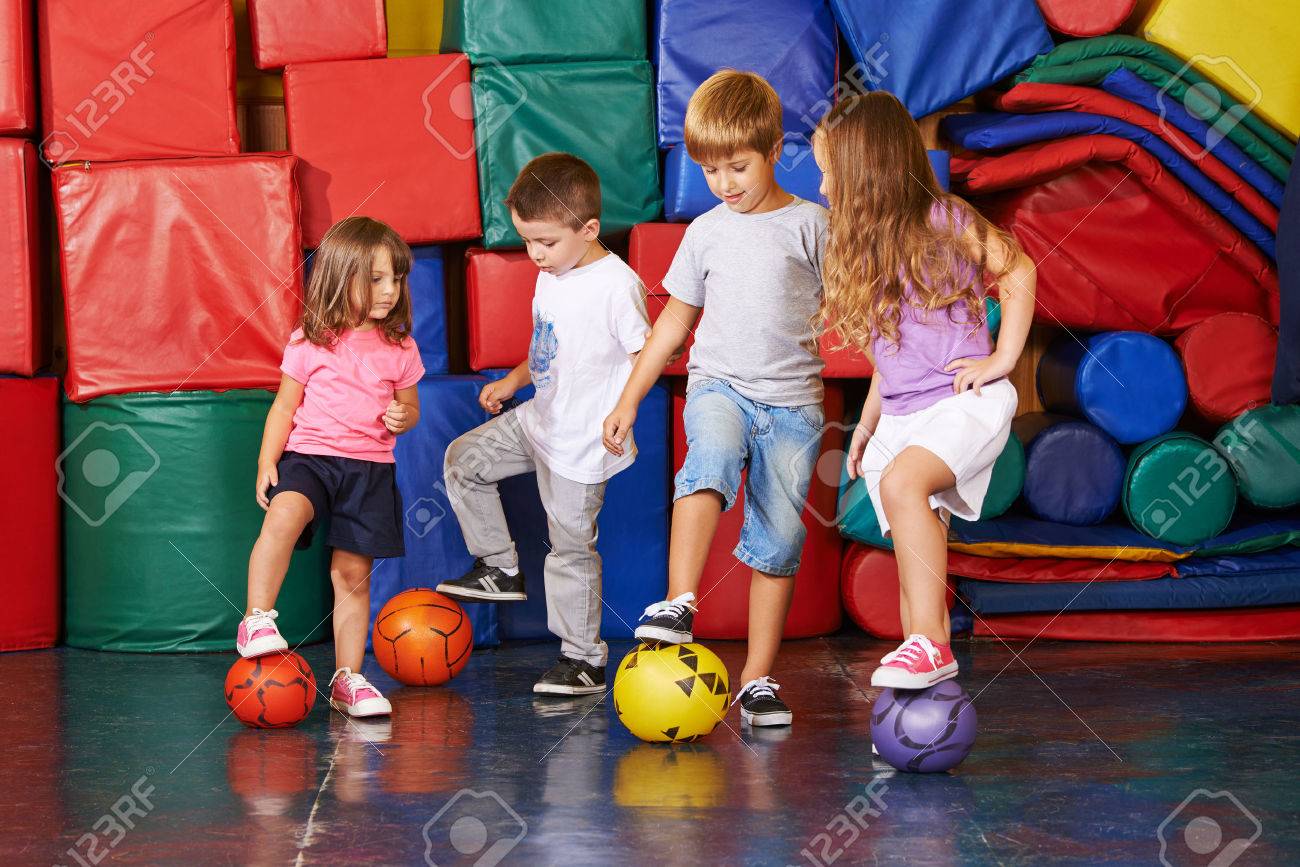 Prostředí zbavené napětí
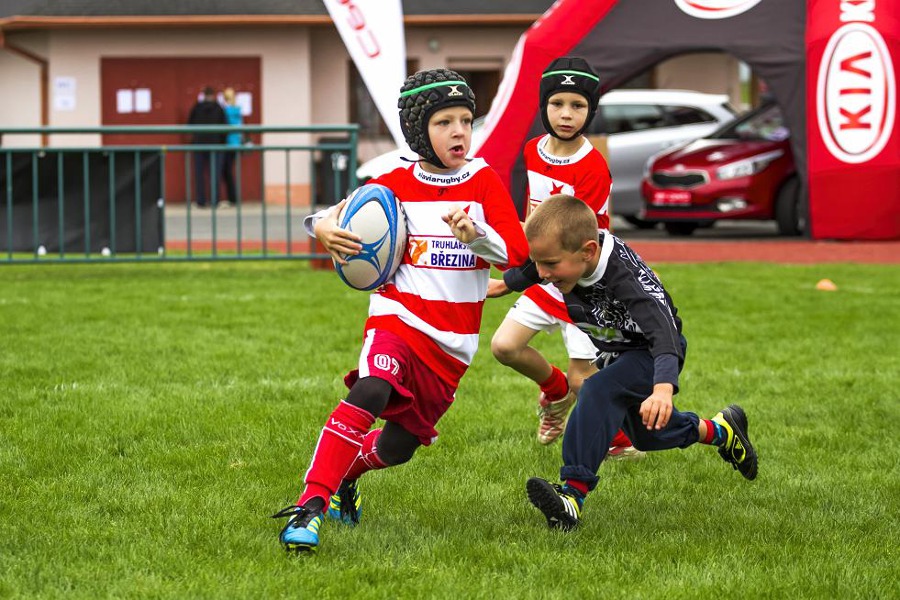 Zanechejme (vraťme) dětem radost ze hry.
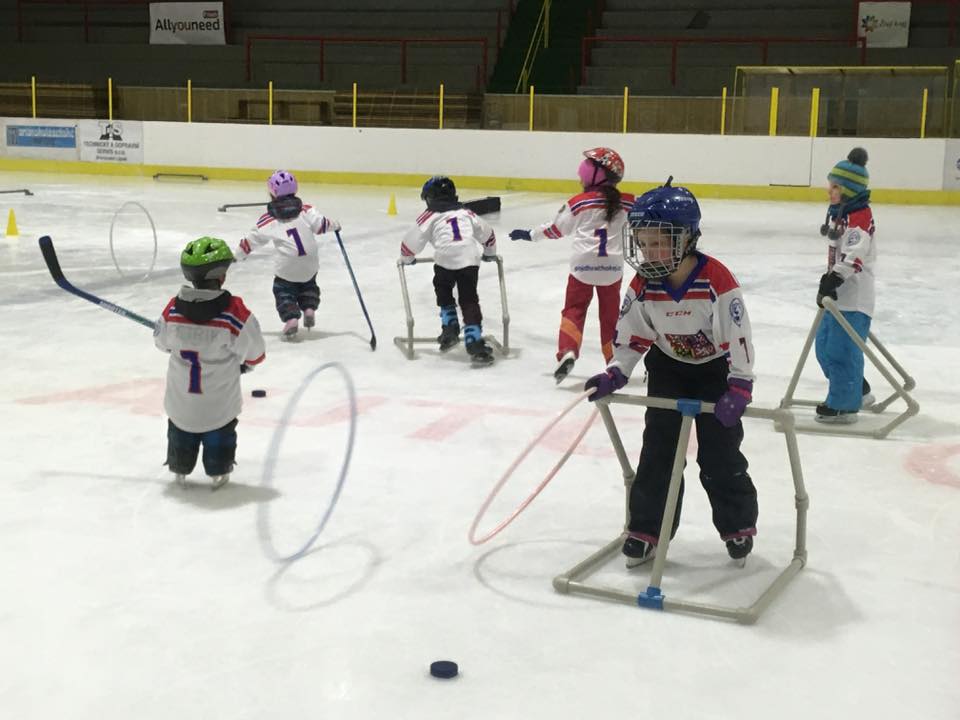 Podle čeho budeme sportovat?
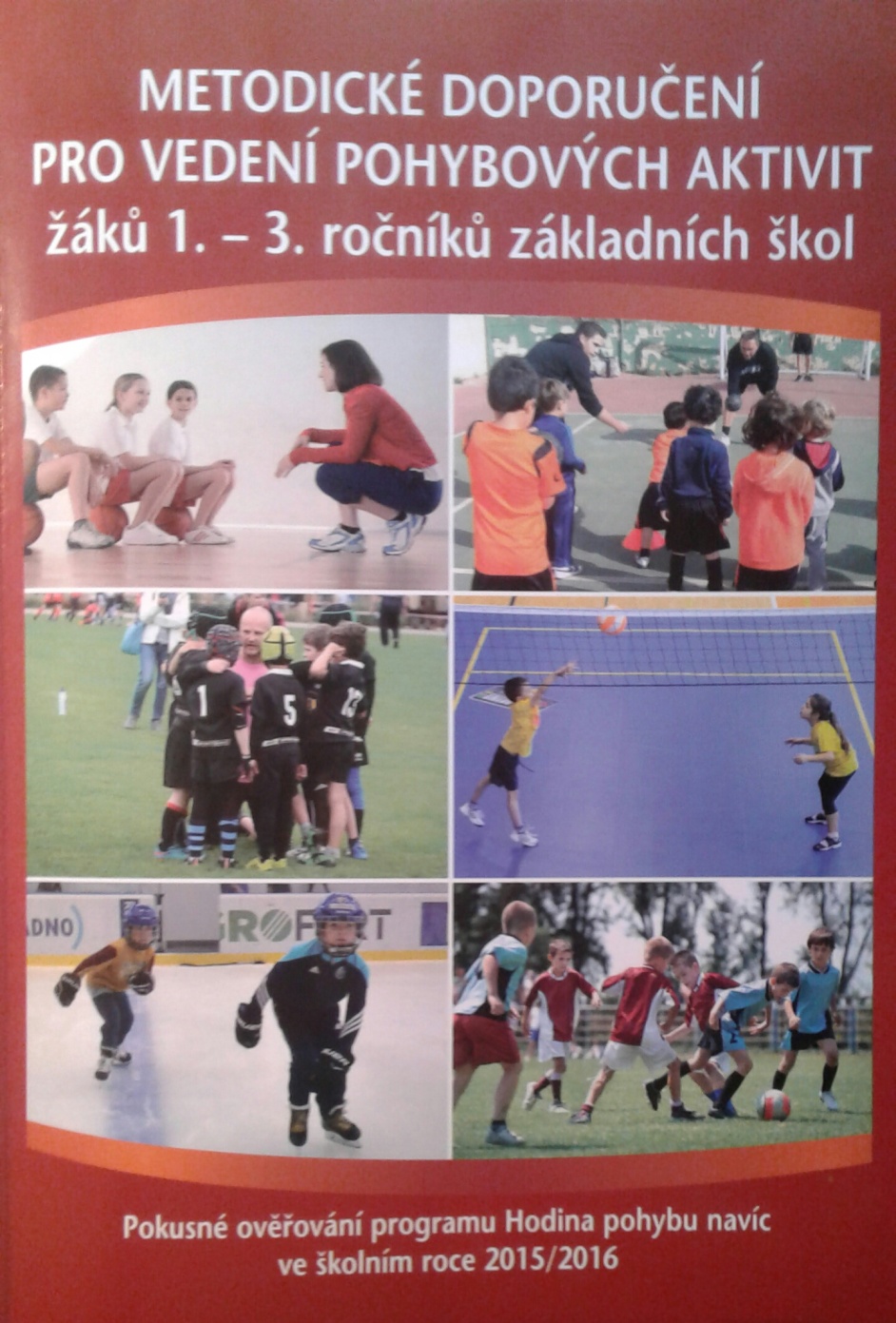 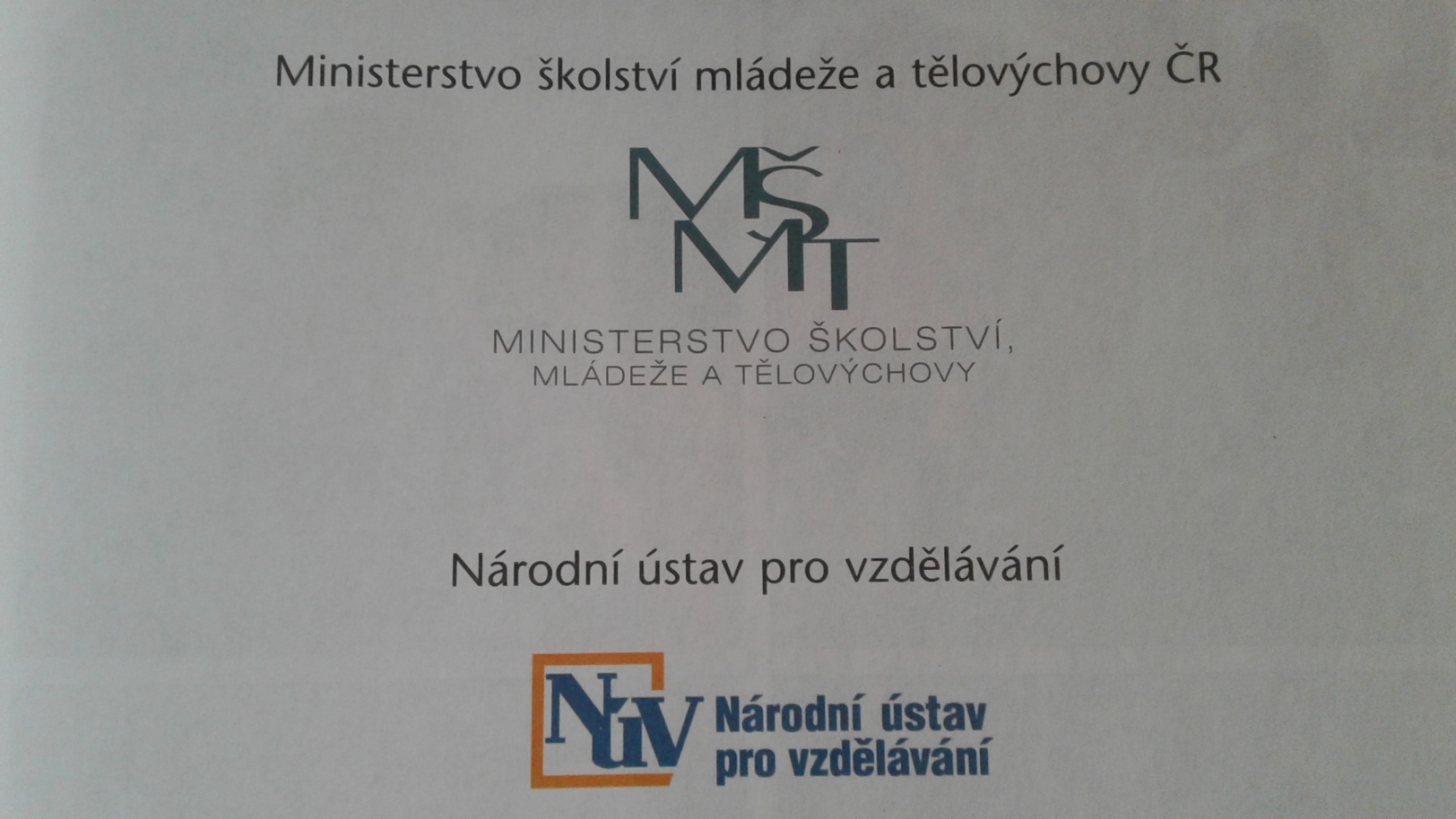 Co chceme sledovat ?
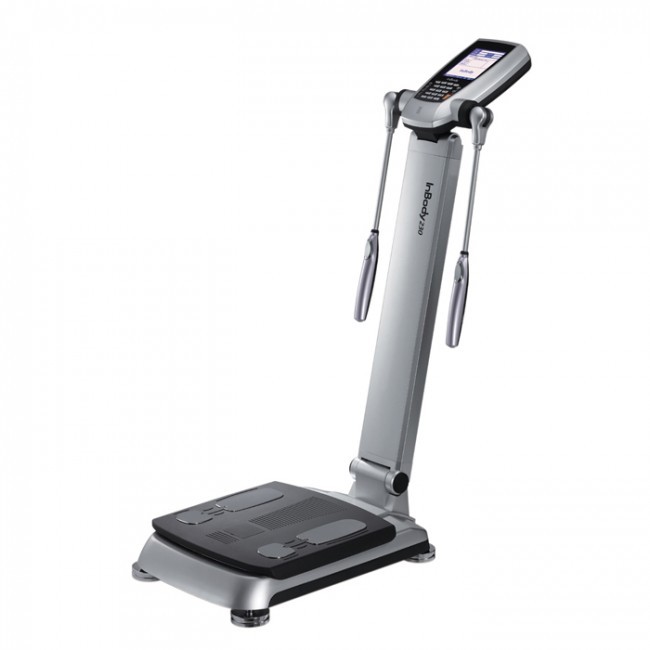 Tělesné složení dětí - somatotyp
Aktivní svalová hmota
Podkožní tuk
Hustota kostní tkáně
Svalové dysbalance
Měřeno na přístroji In Body 230
Co chceme sledovat?
Rozvoj pohybových schopností
Koordinace, rychlost, silové předpoklady
Rozvoj kognitivních funkcí
paměť, řečové funkce, pozornost, koncentrace
rychlost myšlení, schopnost pochopení informací
schopnost řešení problému, prostorová orientace
Co chceme sledovat?
Především nás bude zajímat, jak si            děti budují vztah ke sportování.
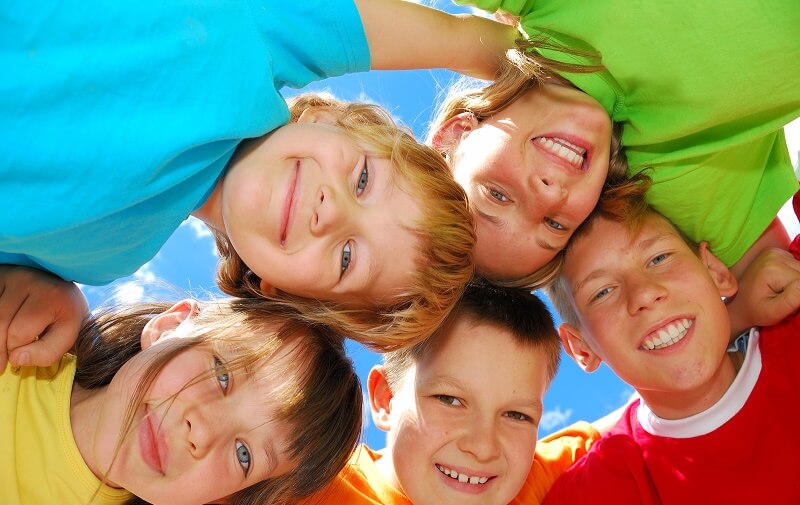 KalokagathiaIdeál kompletní lidské osobnosti,harmonie mysli a těla
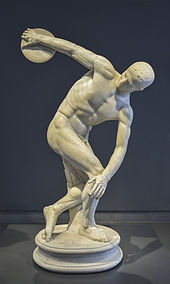 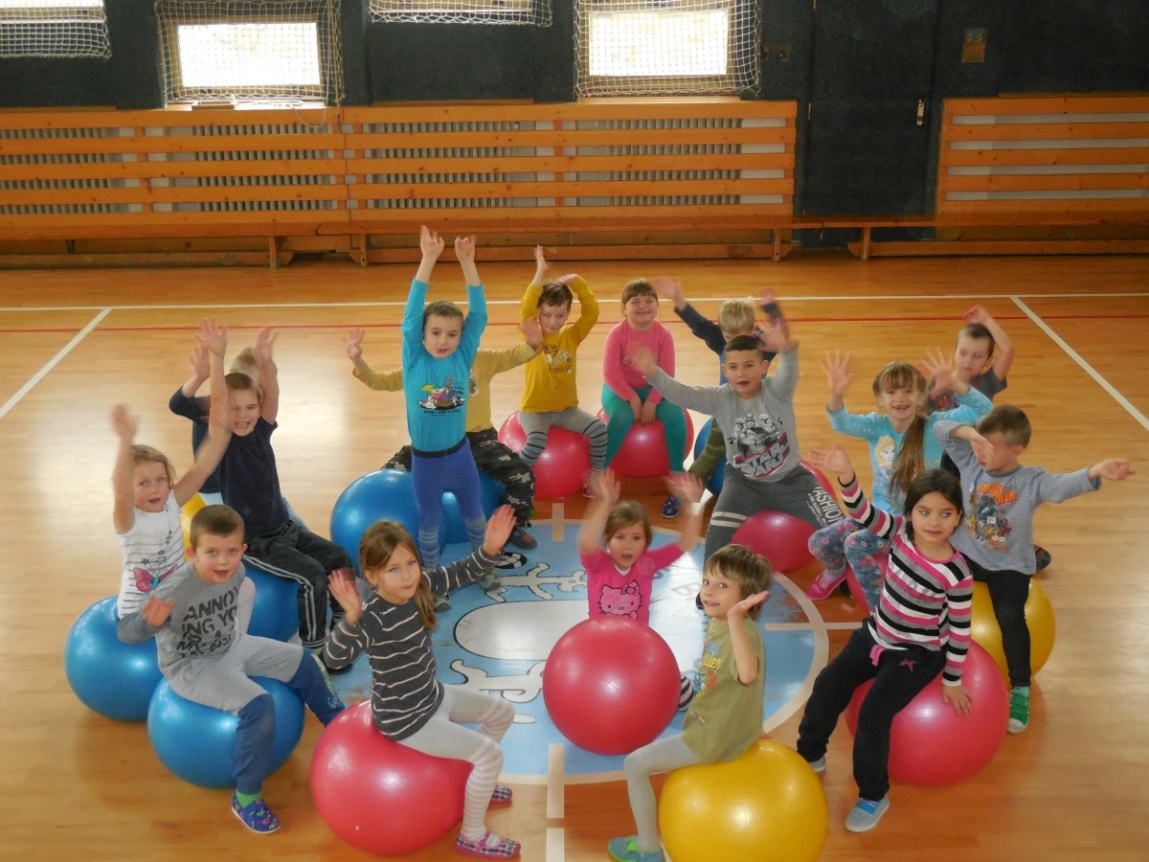 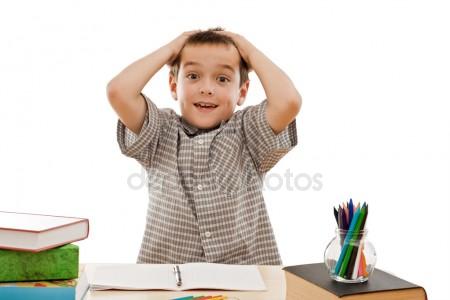 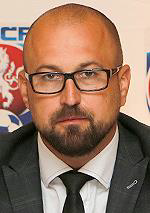 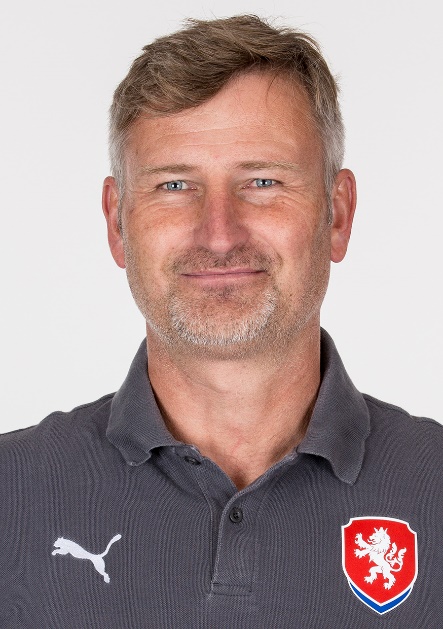 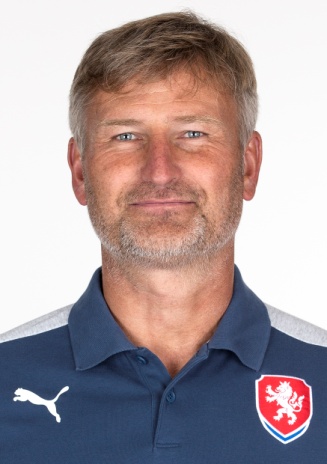 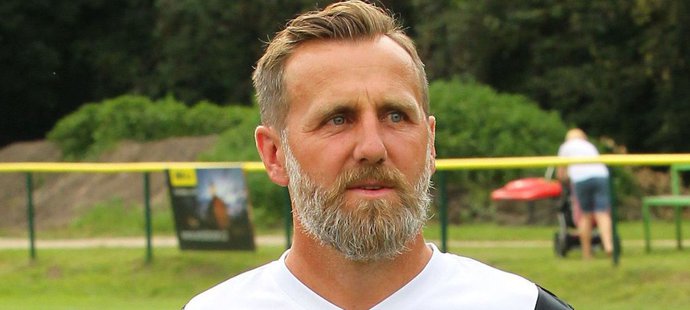 DĚKUJEME ZA POZORNOST